ACTIVE IRAN
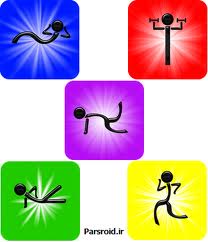 تعریف فعالیت بدنی
به هرگونه حرکت بدن که در اثر انقباض و انبساط عضلات اسکلتی بدن ایجاد می شود و

 نیازمند صرف انرژی است .


تعریف ورزش   

      

نوعی فعالیت بدنی سازمان دهی شده است که با هدف  بازی و سرگرمی ، توانائی بیشتر ، تندرستی و یا تناسب بدنی  و بصورت حرکات منظم ، مکرر و یا برنامه ریزی شده انجام می شود .
Global Burden of Physical Inactivity
the 4th leading risk factor for NCD
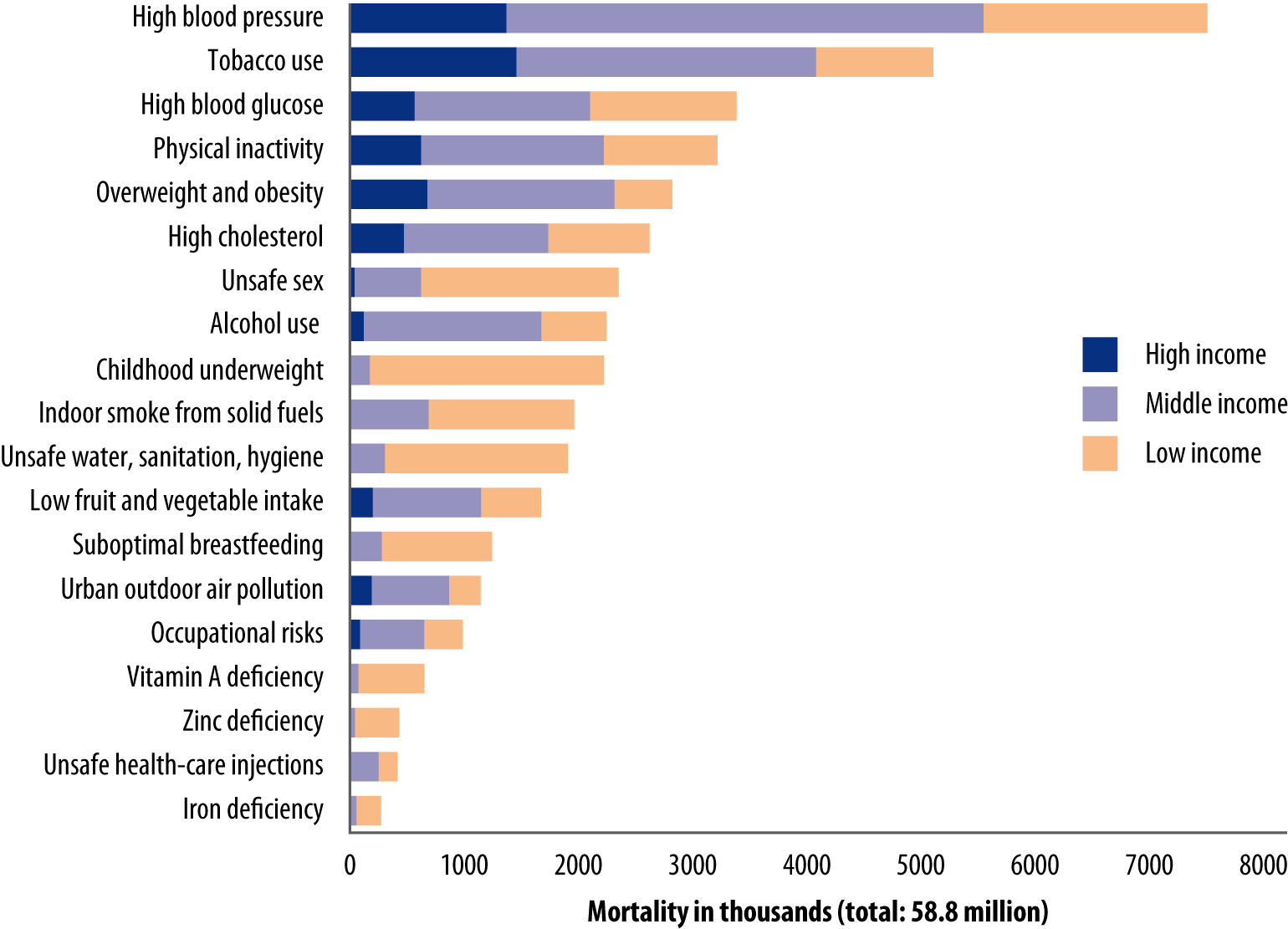 deaths due 
to  physical
Inactivity
 
3.2 
million
3
WHO 2010 Global Status Report
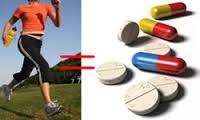 آمار جهانی
بيش از 14 درصد مرگ در جهان را می توان به فعاليت بدني ناکافی نسبت داد، 
:ضمن آن که اين رفتار در ايجاد
 25- 21 درصد موارد سرطان پستان و كولون،
 27 درصد موارد ديابت 
 30 درصد موارد بيماری هاي قلبی عروقی
 نقش دارد.
احتمال مرگ و پيشرفت بيماري هاي قلبي عروقي  در افراد كم تحرك
يافته ها نشان ميدهند احتمال مرگ و پيشرفت بيماري هاي قلبي عروقي  در افراد كم تحرك   نسبت به افراد فعال دو برابر است. 
 بنياد تحقيقات قلب بريتانيا  37% مرگهاي ناشي از بيماري هاي قلبي عروقي  به كاهش فعاليت بدني نسبت مي دهد
اثرات ورزش بر دستگاه های بدن
قلب و عروق:افزایش خونرسانی در عروق عضلات،کاهشLDLو افزایش HDL، کاهش مرگ ناشی از بیماری های قلبی 30 درصد 
عضلانی اسکلتی:تقویت عضلات و مفاصل ،پیشگیری از ارتروز مفاصل ،پیشگیری از استئوپورز
دستگاه گوارش : افزایش حرکات روده و کاهش یبوست و عوارض ناشی از یبوست ،کاهش سرطان روده به میزان 21 تا 25درصد
جلوگیری از افزایش وزن با خرج حدود 1500 تا 2000 کیلوکالری در هفته 
به تعویق انداختن پیری :افزایش سن کاهش بافت عضلانی و کاهش متابولیسم پایه به ازای هر ده سال 2 تا 3 درصد که  ورزش این روند را کاهش می دهد افزایش 10 تا 20 سال با ورزش مداوم 
روحی و روانی :کاهش افسردگی و اضطراب آرامش روانی و خواب بهتر 
کاهش احتمال ابتلا به دیابت تا 27 درصد 
کاهش ابتلا به سرطان پستان تا 27 درصد
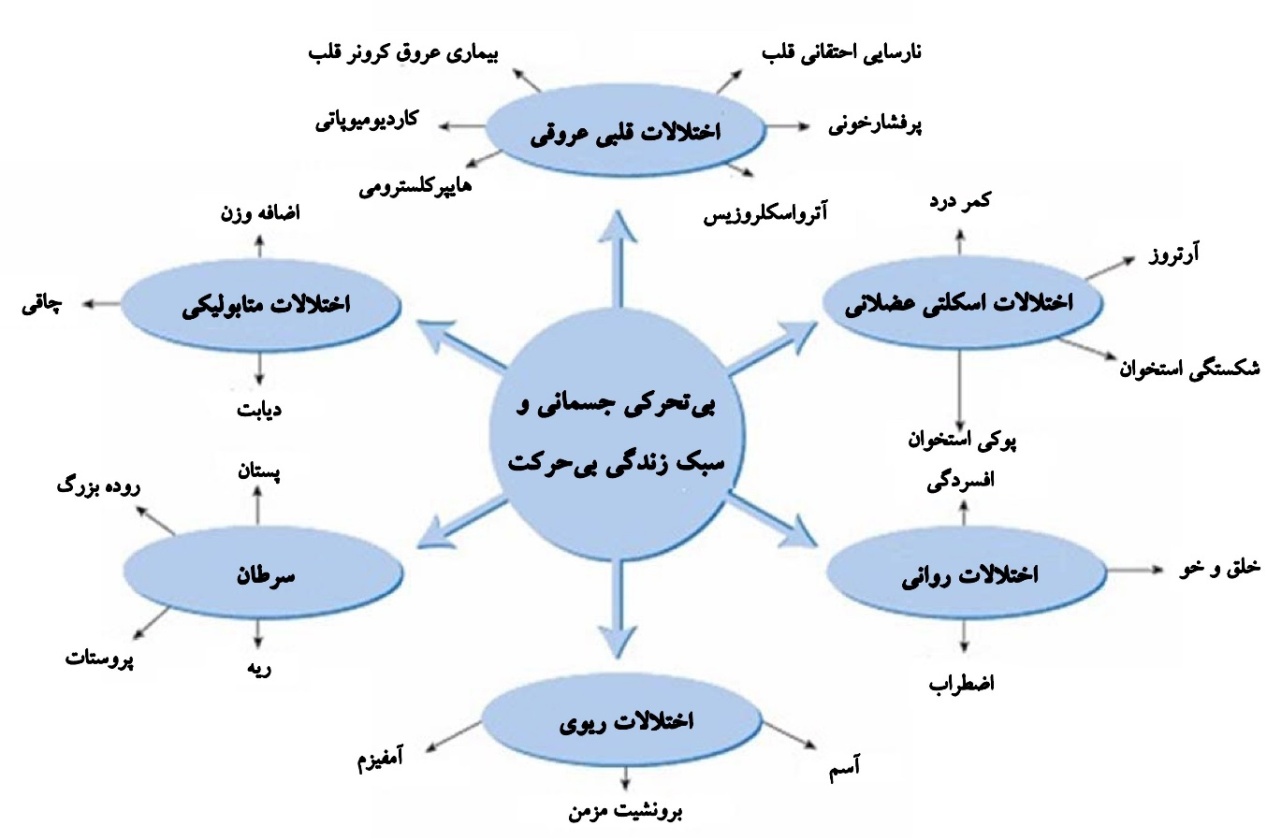 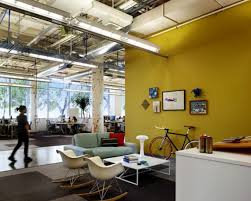 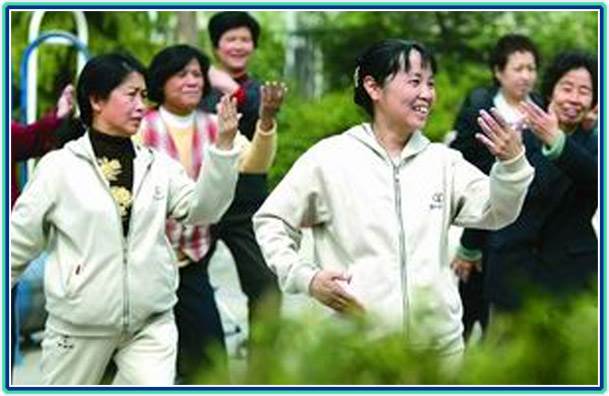 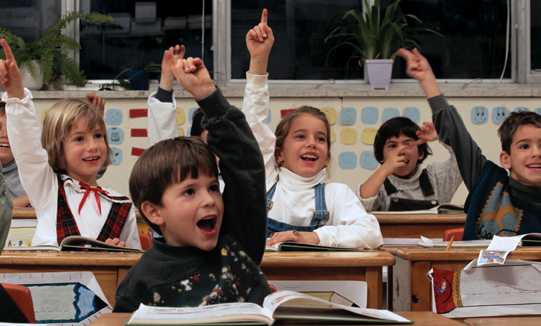 Better health
Increased productivity
More active kids
Better learning
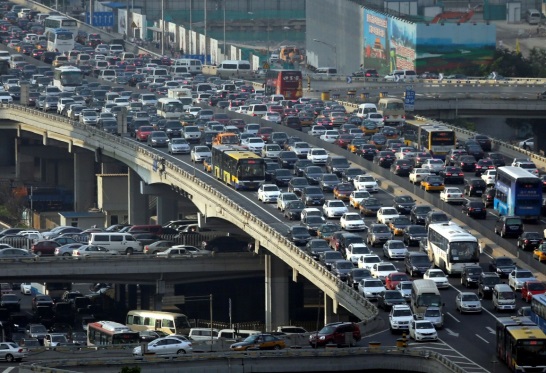 Physical activity Co-benefits
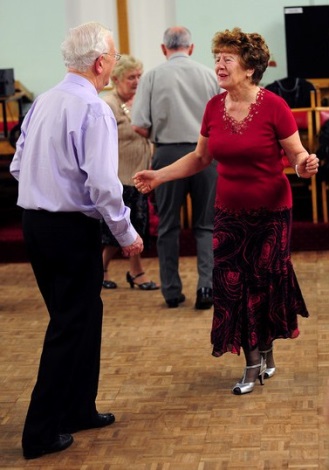 Reduced congestion
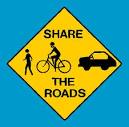 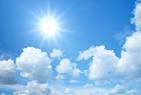 Increased social capital
8
Improved road safety
Cleaner air
Percentage with low levels of physical activity(defined  درصد افراد با فعالیت فیزیکی کم as <600 MET- min/week
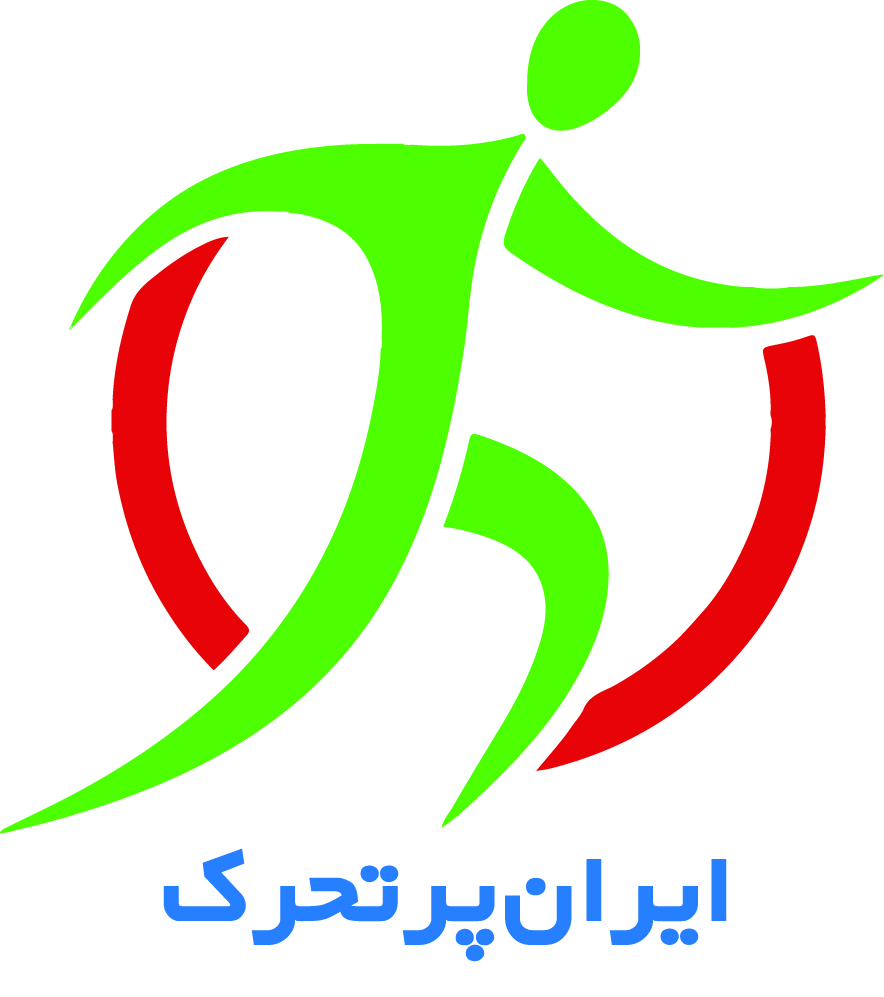 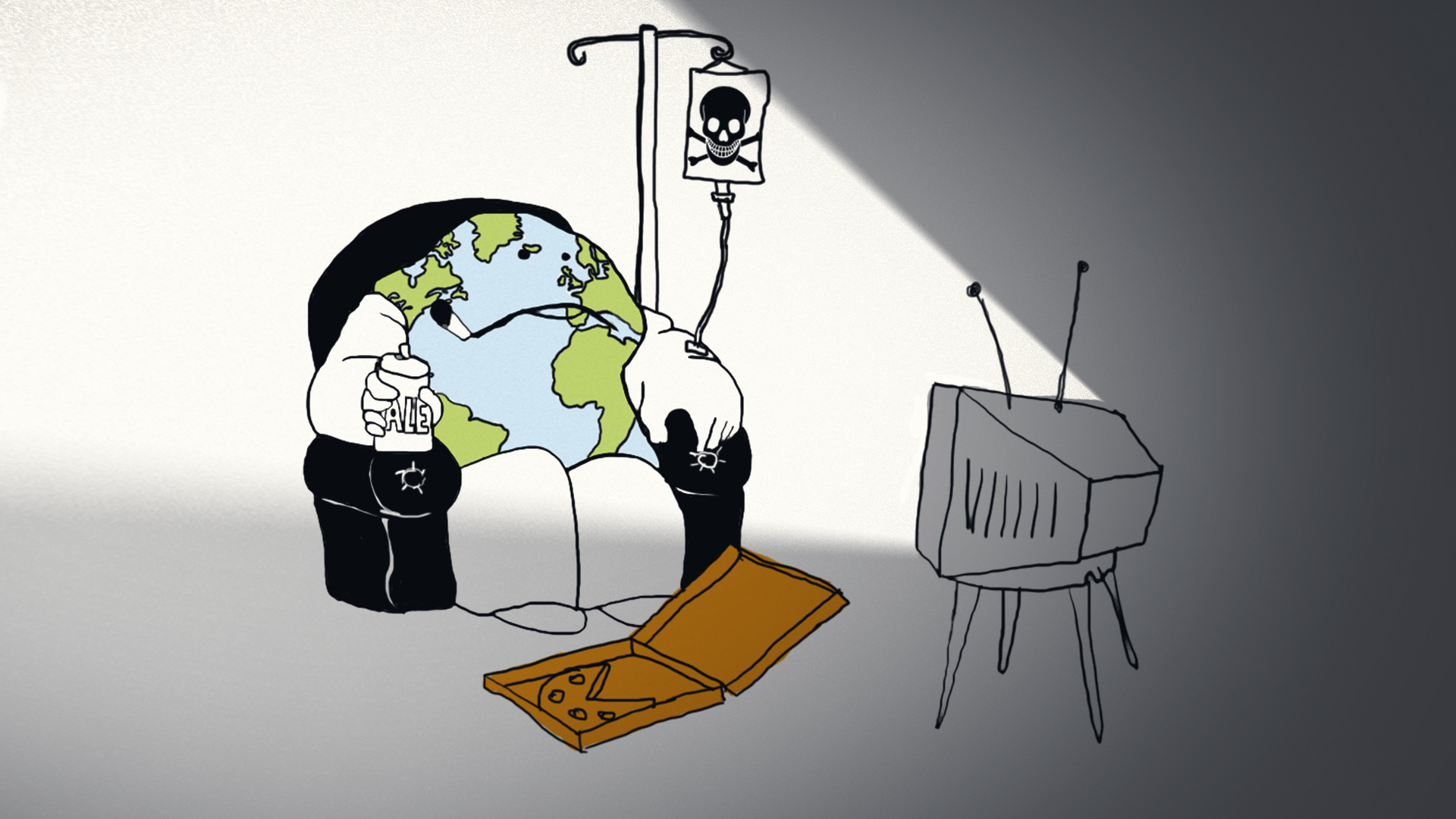 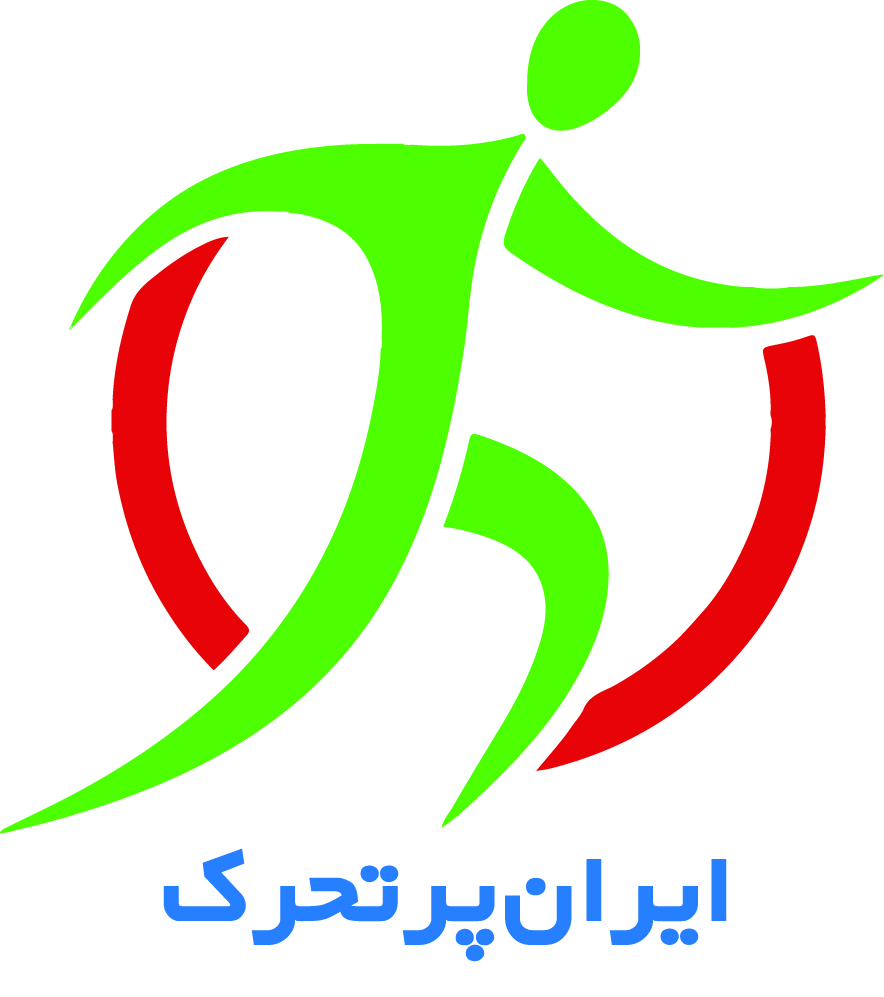 گروه بندی فعالیت  های بدنی
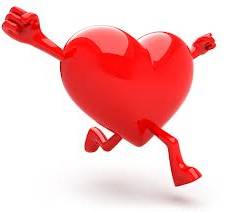 بر حسب میزان انرژی مصرف شده
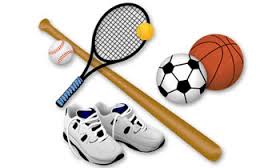 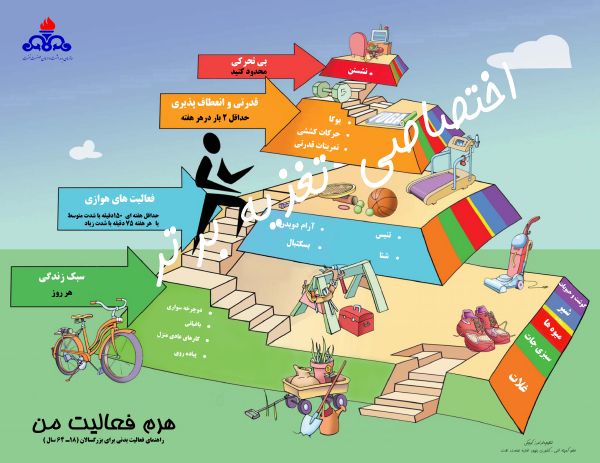 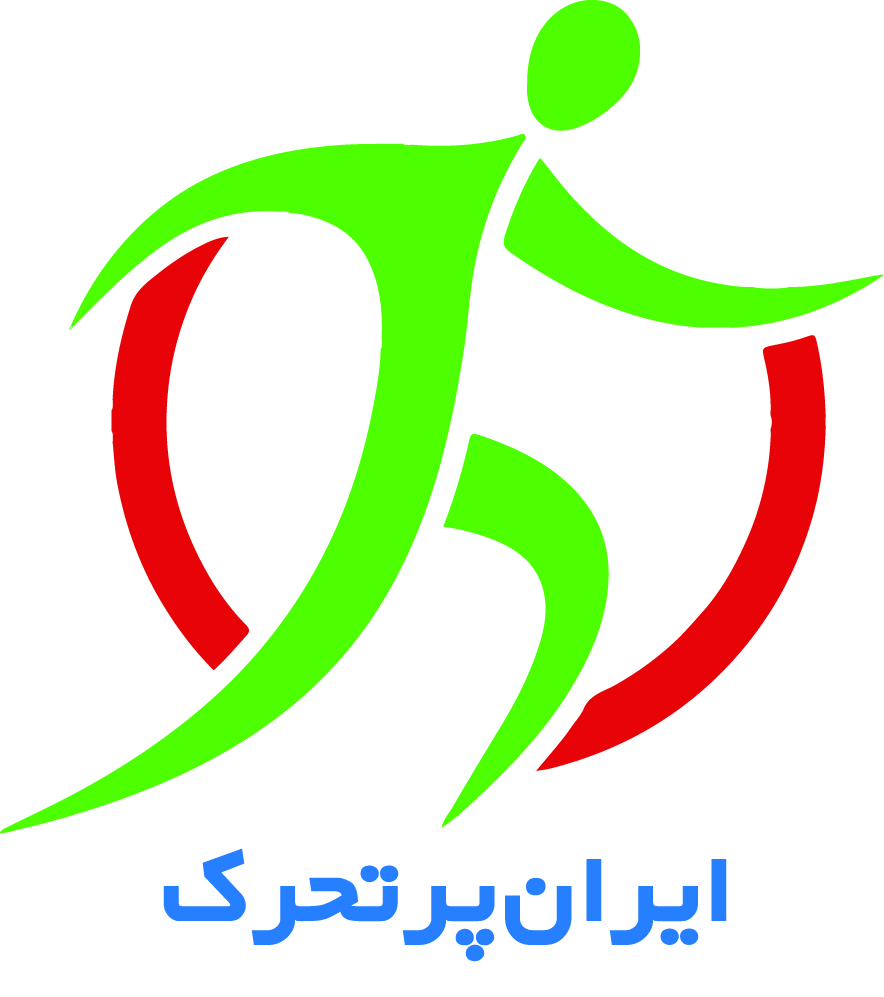 فعاليت بدنی در کودکان 0 تا 4 ساله: 

در شيرخواران کمتر از يک سال فعاليت بدنی چندين باره در روز، به ويژه در شکل بازی های روی زمين بايد مدنظر والدين قرار گيرد. در نوپايان 1 تا 2 ساله و پيش دبستانی های 3 تا 4 ساله، حداقل 180 دقيقه در روز فعاليت بدنی به هر شدتی نياز است. اين فعاليت های بدنی می تواند به شکل انواع فعاليت در محيط های مختلف، فعاليت های تقويت کننده مهارت های حرکتی و گسترش آن به سمت حداقل 60 دقيقه بازی پرانرژی تا سن 5 سالگی باشد.
فعاليت بدنی در سنين 12 تا 17 ساله: 

فعاليت بدني در اين محدوده سنی بايد در قالب هر سه نوع فعاليت هوازي، تقويت عضلاني و تقويت ساختار استخواني انجام شود. حداقل 60 دقيقه فعاليت بدنی روزانه با شدت متوسط (که در آن نوجوان عرق می کند ولی تنفس او بدون مشکل انجام می شود، مانند اسکيت و دوچرخه سواری) تا شديد (که در آن کودک عرق می کند و تنفس او مشکل می شود، مانند دويدن) توصيه می شود که می تواند شامل حداقل سه روز در هفته فعاليت شديد و يا حداقل سه روز در هفته فعاليت هاي افزايش دهنده قدرت عضلانی و استخوانی باشد.
فعاليت بدنی در بزرگسالان 18 تا 64 ساله:

 در اين گروه سنی، فعاليت بدني مناسب شامل فعاليت هاي هوازي و تقويت عضلاني است. برای ايجاد اثرات مثبت بر روی دستگاه گردش خون و تنفس، فعاليت بدني با شدت متوسط حداقل به مدت 150 دقيقه در هفته و يا فعاليت بدنی با شدت بالا حداقل به مدت 75 دقيقه در هفته و يا تركيبي از هر دو، لازم است. در اين فعاليت ها، شرط تداوم فعاليت برای حداقل 10 دقيقه بايد رعايت شود تا عنوان فعاليت فيزيكي هوازي به خود بگيرد.
فعاليت بدني در سالمندان 65 ساله و بالاتر: 

شدت و نوع فعاليت بدنی مناسب برای سالمندان به توانايي سالمند و احساس او از شدت و سختي فعاليت در حين انجام آن بستگی دارد. در سالمندان حداقل فعاليت بدني هوازي در هفته برا ي حفظ سلامت 150 دقيقه فعاليت بدنی با شدت متوسط تعيين شده است. در اين فعاليت ها، شرط تداوم فعاليت برای حداقل 10 دقيقه بايد رعايت شود تا عنوان فعاليت فيزيكي هوازي به خود بگيرد.
ورزش نسخه رایگان سلامت بانوان
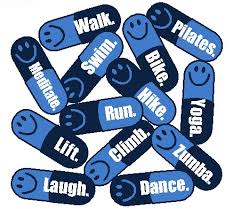 نکته مهم
برای ارتقا سلامتی نیازی نیست به فعالیت بدنی شدید و فعالیت بدنی با شدت متوسط کافیست .

فعالیت بدنی با شدت متوسط  :زمانی که ضربان قلب به 50 تا 70 % حداکثر ضربان قلب برسد کافی است 

  (حداکثر ضربان قلب = سن -220)
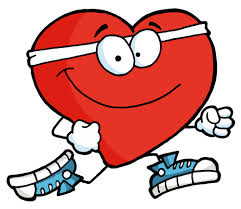 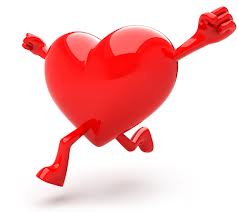 سازمان جهانی بهداشت
فعالیت بدنی 

با شدت متوسط 

و به صورت منظم 

حداقل 5بار در هفته 

موجب بیشترین فایده برای قلب و عروق می شود .
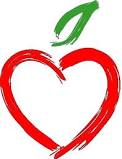